2
Managing Strategic Human Resources Today
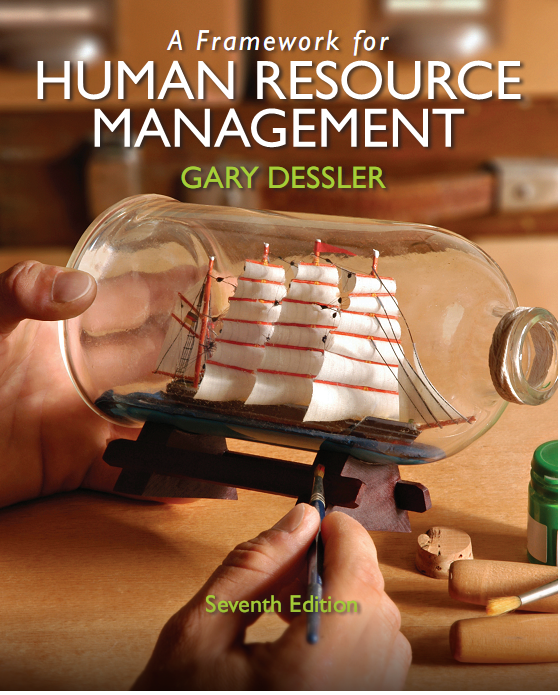 Copyright © 2013 Pearson Education, Inc. Publishing as Prentice Hall
2-1
[Speaker Notes: The main purpose of this chapter is to provide you with the knowledge you’ll need to do a better job dealing with equal employment issues at work. The main topics we cover include: Selected Equal Employment Opportunity Laws, Defenses Against Discrimination Allegations, Illustrative Discriminatory Employment Practices, the EEOC Enforcement Process, and Diversity Management and Affirmative Action Programs.]
Learning Objectives (1)
When you finish studying this chapter, you should be able to:
Summarize the basic equal employment opportunity laws regarding age, race, sex, national origin, religion, and handicap discrimination.
Explain the basic defenses against discrimination allegations.
Copyright © 2013 Pearson Education, Inc. Publishing as Prentice Hall
2-2
[Speaker Notes: When you finish studying you should be able to:
Summarize the basic equal employment opportunity laws regarding age, race, sex, national origin, religion, and handicap discrimination.
Explain the basic defenses against discrimination allegations.]
Learning Objectives (2)
Present a summary of what managers can and cannot do with respect to illegal recruitment, selection, and promotion and layoff practices.
Describe the Equal Employment Opportunity Commission enforcement process.
Explain important ways to manage diversity.
Copyright © 2013 Pearson Education, Inc. Publishing as Prentice Hall
2-3
[Speaker Notes: You also will be able to: 

Present a summary of what managers can and cannot do with respect to illegal recruitment, selection, and promotion and layoff practices.
Describe the Equal Employment Opportunity Commission enforcement process.
Explain important ways to manage diversity.]
Selected Equal Employment Opportunity Laws (1)
Background
Equal Pay Act of 1963
Title VII of The 1964 Civil Rights Act
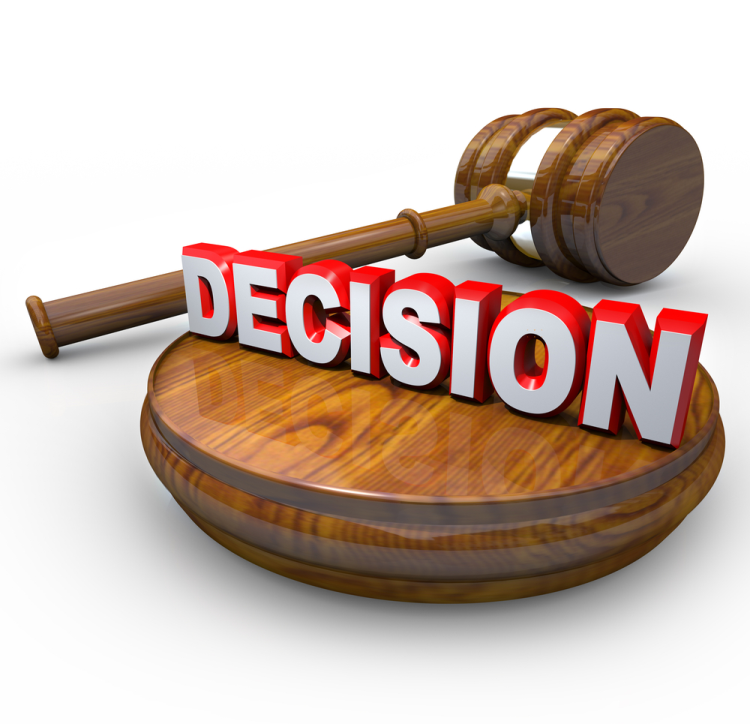 Copyright © 2013 Pearson Education, Inc. Publishing as Prentice Hall
2-4
[Speaker Notes: Legislation barring discrimination against minorities in the United States is nothing new. For example, the Fifth Amendment to the U.S. Constitution (ratified in 1791) states, “no person shall... be deprived of life, liberty, or property, without due process of the law.” Other laws made discrimination against minorities illegal by the early 1900s, at least in theory. Congress and presidents avoided dramatic action on equal employment until the early 1960s.

The Equal Pay Act of 1963 (amended in 1972) made it unlawful to discriminate in pay on the basis of sex when jobs involve equal work, equivalent skills, effort, and responsibility, and are performed under similar working conditions. 

Title VII of the 1964 Civil Rights Act says it is unlawful to fail, refuse to hire, discharge, or otherwise discriminate against any individual with respect to his/her compensation, terms, conditions, or privileges of employment, because of the individual’s race, color, religion, sex, or national origin. It also says it is unlawful to limit, segregate, or classify his/her employees or applicants for employment in any way that would deprive, or tend to deprive, any individual of employment opportunities or otherwise adversely affect his/her status as an employee, because of the individual’s race, color, religion, sex, or national origin.]
Selected Equal Employment Opportunity Laws (2)
Executive Orders
Age Discrimination in Employment Act (ADEA) of 1967
Vocational Rehabilitation Act of 1973
Pregnancy Discrimination Act of 1978
Copyright © 2013 Pearson Education, Inc. Publishing as Prentice Hall
2-5
[Speaker Notes: Executive Orders by various presidents have expanded the effect of equal employment laws in federal agencies. President Johnson’s administration (1963–1969) issued Executive Orders 11246 and 11375, requiring contractors to take affirmative action (steps taken for the purpose of eliminating the present effects of past discrimination) to ensure equal employment opportunity.

Age Discrimination in Employment Act (ADEA) of 1967 made it unlawful to discriminate against employees or applicants for employment who are between 40 and 65 years of age.
 
Vocational Rehabilitation Act of 1973 required employers with federal contracts over $2500 to take affirmative action for the employment of handicapped persons.

Pregnancy Discrimination Act (PDA) of 1978, an amendment to Title VII of the Civil Rights Act, broadened the definition of sex discrimination to encompass pregnancy, childbirth, or related medical conditions. It prohibits using such conditions to discriminate in hiring, promotion, suspension, discharge, or any other term or condition of employment.]
Selected Equal Employment Opportunity Laws
The Equal Pay Act of 1963 (amended in 1972) made it unlawful to discriminate in pay on the basis of sex when jobs involve equal work, equivalent skills, effort, and responsibility, and are performed under similar working conditions. 

Title VII of the 1964 Civil Rights Act says it is unlawful to fail, refuse to hire, discharge, or otherwise discriminate against any individual with respect to his/her compensation, terms, conditions, or privileges of employment, because of the individual’s race, color, religion, sex, or national origin. 

Executive Orders by various presidents have expanded the effect of equal employment laws in federal agencies. President Johnson’s administration (1963–1969) issued Executive Orders 11246 and 11375, requiring contractors to take affirmative action (steps taken for the purpose of eliminating the present effects of past discrimination) to ensure equal employment opportunity.

Age Discrimination in Employment Act (ADEA) of 1967 made it unlawful to discriminate against employees or applicants for employment who are between 40 and 65 years of age.

Vocational Rehabilitation Act of 1973 required employers with federal contracts over $2500 to take affirmative action for the employment of handicapped persons.

Pregnancy Discrimination Act (PDA) of 1978, an amendment to Title VII of the Civil Rights Act, broadened the definition of sex discrimination to encompass pregnancy, childbirth, or related medical conditions. It prohibits using such conditions to discriminate in hiring, promotion, suspension, discharge, or any other term or condition of employment.
Copyright © 2013 Pearson Education, Inc. Publishing as Prentice Hall
2-6
The Civil Rights Act of 1991
What is it?
Who has the burden of proof?
Money damages
Mixed motives
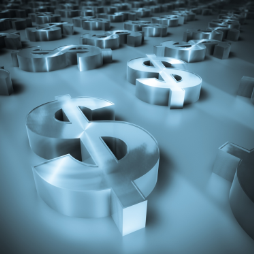 Copyright © 2013 Pearson Education, Inc. Publishing as Prentice Hall
2-7
[Speaker Notes: The Civil Rights Act (CRA) of 1991 places burden of proof back on employers and permits compensatory and punitive damages.

Burden of proof was shifted back to where it was prior to the 1980s with the passage of CRA 1991; thus, the burden is once again on employers to show that the practice (such as a test) is required as a business necessity. For example, if a rejected applicant demonstrates that an employment practice has a disparate (or “adverse”) impact on a particular group, the employer has the burden of proving that the challenged practice is job related for the position in question.

Money Damages — Section 102 of CRA 1991 provides that an employee who is claiming intentional discrimination (disparate treatment) can ask for 1) compensatory damages and 2) punitive damages, if it can be shown the employer engaged in discrimination “…with malice or reckless indifference to the federally protected rights of an aggrieved individual.”

Mixed Motives — CRA 1991 states: “An unlawful employment practice is established when the complaining party demonstrates that race, color, religion, sex, or national origin was a motivating factor for any employment practice, even though other factors also motivated the practice.” Employers cannot avoid liability by proving it would have taken the same action—such as terminating someone—even without the discriminatory motive. Plaintiffs in such so-called “mixed motive” cases recently gained an advantage from a U.S. Supreme Court decision in Desert Palace Inc. vs.. Costa, where the court decided that the plaintiff did not have to provide evidence of explicitly discriminatory conduct, but could provide circumstantial evidence.]
The Civil Rights Act of 1991
The Civil Rights Act (CRA) of 1991 places burden of proof back on employers and permits compensatory and punitive damages.

Burden of proof was shifted back to where it was prior to the 1980s with the passage of CRA 1991; thus, the burden is once again on employers to show that the practice (such as a test) is required as a business necessity. For example, if a rejected applicant demonstrates that an employment practice has a disparate (or “adverse”) impact on a particular group, the employer has the burden of proving that the challenged practice is job related for the position in question.

Money Damages — Section 102 of CRA 1991 provides that an employee who is claiming intentional discrimination (disparate treatment) can ask for 1) compensatory damages and 2) punitive damages, if it can be shown the employer engaged in discrimination “…with malice or reckless indifference to the federally protected rights of an aggrieved individual.”

Mixed Motives — CRA 1991 states: “An unlawful employment practice is established when the complaining party demonstrates that race, color, religion, sex, or national origin was a motivating factor for any employment practice, even though other factors also motivated the practice.” Employers cannot avoid liability by proving it would have taken the same action—such as terminating someone—even without the discriminatory motive
Copyright © 2013 Pearson Education, Inc. Publishing as Prentice Hall
2-8
Illustrative Discriminatory Employment PracticesIn this section, we will discuss recruitment, selection standards, and promotion, transfer, and layoff procedures.
Copyright © 2013 Pearson Education, Inc. Publishing as Prentice Hall
2-9
[Speaker Notes: In this section, we will discuss recruitment, selection standards, and promotion, transfer, and layoff procedures.]
Illustrative Discriminatory Employment PracticesPre-employment questions are not inherently legal or illegal. Rather, the impact of the questions is what courts assess in making determinations about discriminatory practice. “Problem questions” are those which screen out members of a protected group.
What you can and cannot do
Recruitment
Misleading  information
Help wanted ads
Copyright © 2013 Pearson Education, Inc. Publishing as Prentice Hall
2-10
[Speaker Notes: Pre-employment questions are not inherently legal or illegal. Rather, the impact of the questions is what courts assess in making determinations about discriminatory practice. “Problem questions” are those which screen out members of a protected group. The EEOC approves the use of “testers” posing as applicants to test a firm’s procedures. Care should be taken in devising employment practices and in training recruiters.

Recruitment — If the workforce is not truly diverse, relying on word-of-mouth to spread information about job openings can reduce the likelihood of all protected groups having equal access to job openings. However, word-of-mouth is an excellent source of quality candidates, as long as the workforce is diverse and representative of the area in which the firm recruits. It is unlawful to give false or misleading job information. Help-wanted ads should be screened for potential age and gender bias. 

Misleading Information — It is unlawful to give false or misleading information to members of any group or to fail to advise them of work opportunities and the procedures for obtaining them.

Help Wanted Ads — “Help wanted—male” and “Help wanted—female” advertising classifieds are violations of laws forbidding sex discrimination in employment unless sex is a BFOQ for the job advertised. Also, you cannot advertise in any way that suggests that the employer discriminates against applicants based on age (as in “young” man or woman, unless, of course, it is a BFOQ).]
Illustrative Discriminatory Employment Practices
Recruitment — If the workforce is not truly diverse, relying on word-of-mouth to spread information about job openings can reduce the likelihood of all protected groups having equal access to job openings. However, word-of-mouth is an excellent source of quality candidates, as long as the workforce is diverse and representative of the area in which the firm recruits. It is unlawful to give false or misleading job information. Help-wanted ads should be screened for potential age and gender bias. 

Misleading Information — It is unlawful to give false or misleading information to members of any group or to fail to advise them of work opportunities and the procedures for obtaining them.

Help Wanted Ads — “Help wanted—male” and “Help wanted—female” advertising classifieds are violations of laws forbidding sex discrimination in employment unless sex is a BFOQ for the job advertised. Also, you cannot advertise in any way that suggests that the employer discriminates against applicants based on age (as in “young” man or woman, unless, of course, it is a BFOQ).
Copyright © 2013 Pearson Education, Inc. Publishing as Prentice Hall
2-11
Selection Standards (1)
Educational requirements
Tests 
Preference to relatives
Height, weight
Appearance
Health questions
Arrest records
Application forms
Copyright © 2013 Pearson Education, Inc. Publishing as Prentice Hall
2-12
[Speaker Notes: Educational requirements and tests that are not job related, or which result in adverse impact can be found to be illegal. Showing preference to relatives may also contribute to a lack of racial diversity; height, weight, and physical characteristics should be job related. Felony conviction information can be sought, but arrest records negate the presumption of “innocent until proven guilty” and may result in adverse impact against groups with a high incidence of arrests. Tattoos and body piercings are an issue at work. For example, if an employee must respond to customers via telephone, having a piece of jewelry pierced through the tongue will likely be noisy and disturbing to the customer on the phone. Application forms should not contain questions which may allow potentially discriminatory information to be gathered.]
Selection Standards (2)
Promotion, Transfer, and Layoff Procedures
Uniforms
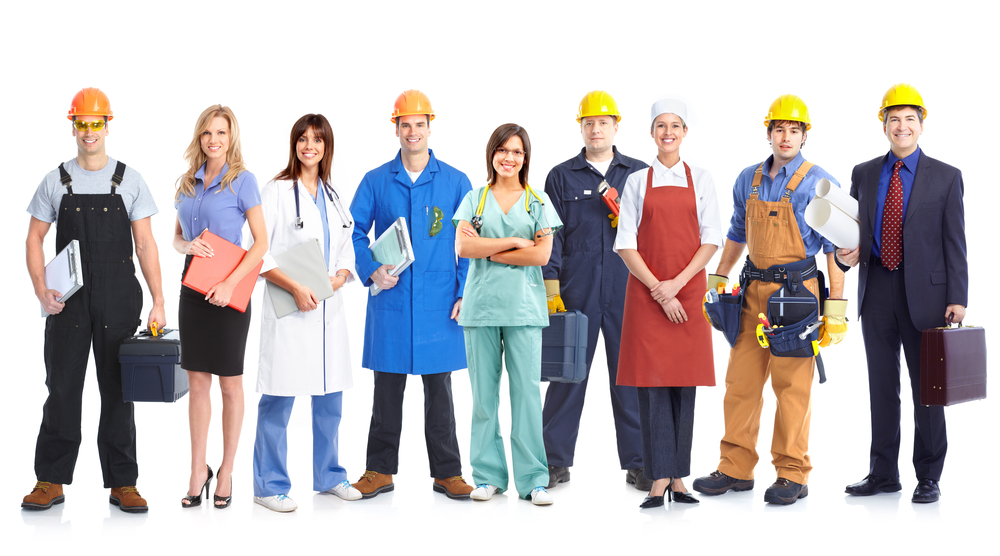 Copyright © 2013 Pearson Education, Inc. Publishing as Prentice Hall
2-13
[Speaker Notes: Sample Discriminatory Promotion, Transfer, and Layoff Practices — Fair employment laws protect not just job applicants but also current employees. Employees have filed suits against employers’ dress, hair, uniform, and appearance codes under Title VII, claiming sex discrimination and sometimes racial discrimination. In some cases, the courts have agreed.]
Diversity Management and Affirmative Action Programs
Diversity’s potential pros and cons	
Some downsides 
Stereotyping
Discrimination
Tokenism
Ethnocentrism
Gender-role stereotypes
Some diversity benefits
Copyright © 2013 Pearson Education, Inc. Publishing as Prentice Hall
2-14
[Speaker Notes: Companies today are striving for racial, ethnic, and sexual workforce balance, “not because of legal imperatives, but as a matter of enlightened economic self-interest.” Diversity means being diverse or varied, and at work it means having a workforce comprised of two or more groups of employees with various racial, ethnic, gender, cultural, national origin, handicap, age, or religious backgrounds.

Some Downsides — Demographic differences can produce behavioral barriers.
a. Stereotyping — the process in which someone ascribes specific behavioral traits to individuals based on apparent membership in a group.
b. Discrimination — taking specific actions toward or against the person based on the person’s group.
c. Tokenism — happens when a company appoints a small group of women or minorities to high-profile positions.
d. Ethnocentrism — is the tendency to view members of other social groups less favorably than one’s own.
e. Gender-role stereotypes — the tendency to associate women with certain jobs.

Some Diversity Benefits — The key is properly managing these threats. Diversity climate is the extent to which employees believe the firm promotes equal opportunity and inclusion.]
Diversity Management and Affirmative Action Programs
Companies today are striving for racial, ethnic, and sexual workforce balance, “not because of legal imperatives, but as a matter of enlightened economic self-interest.” Diversity means being diverse or varied, and at work it means having a workforce comprised of two or more groups of employees with various racial, ethnic, gender, cultural, national origin, handicap, age, or religious backgrounds.

Some Downsides — Demographic differences can produce behavioral barriers.
a. Stereotyping — the process in which someone ascribes specific behavioral traits to individuals based on apparent membership in a group.
b. Discrimination — taking specific actions toward or against the person based on the person’s group.
c. Tokenism — happens when a company appoints a small group of women or minorities to high-profile positions.
d. Ethnocentrism — is the tendency to view members of other social groups less favorably than one’s own.
e. Gender-role stereotypes — the tendency to associate women with certain jobs.

Some Diversity Benefits — The key is properly managing these threats. Diversity climate is the extent to which employees believe the firm promotes equal opportunity and inclusion.
Copyright © 2013 Pearson Education, Inc. Publishing as Prentice Hall
2-15
Equal Employment Opportunity versus Affirmative Action
Copyright © 2013 Pearson Education, Inc. Publishing as Prentice Hall
2-16
[Speaker Notes: Equal Employment Opportunity versus Affirmative Action — Equal employment opportunity aims to ensure that anyone, regardless of race, color, sex, religion, national origin, or age, has an equal chance for a job based on his/her qualifications. Affirmative action goes beyond equal employment opportunity by requiring the employer to make an extra effort to recruit, hire, promote, and compensate those in protected groups to eliminate the present effects of past discrimination.]
Equal Employment Opportunity versus Affirmative Action1. Equal Employment Opportunity versus Affirmative Action — Equal employment opportunity aims to ensure that anyone, regardless of race, color, sex, religion, national origin, or age, has an equal chance for a job based on his/her qualifications. 2. Affirmative action goes beyond equal employment opportunity by requiring the employer to make an extra effort to recruit, hire, promote, and compensate those in protected groups to eliminate the present effects of past discrimination.
Copyright © 2013 Pearson Education, Inc. Publishing as Prentice Hall
2-17
Steps in an Affirmative Action Program
Written policy 
Top-management support
Publicize
Survey current minority and female employees
Analyze HR practices
Specific HR programs 
Focused recruitment 
Internal audit and reporting 
Develop support
Copyright © 2013 Pearson Education, Inc. Publishing as Prentice Hall
2-18
[Speaker Notes: Steps in an affirmative action program: 
1.  Issue a written equal employment policy indicating that the firm is an equal employment opportunity employer and the employer’s commitment to affirmative action.
2.  Demonstrate top-management support for the equal employment policy—for instance, appoint a high-ranking EEO administrator.
3.  Publicize internally and externally the equal employment policy and affirmative action commitment.
4.  Survey current minority and female employees by department and job classification to determine where affirmative action programs are especially desirable.
5.  Carefully analyze employer human resources practices to identify and eliminate hidden barriers.
6.  Review, develop, and implement specific HR programs to improve female and minority utilization.
7.  Use focused recruitment to find qualified applicants from the target group(s).
8.  Establish an internal audit and reporting system to monitor and evaluate progress.
9.  Develop support for the affirmative action program, inside the company and in the community.]